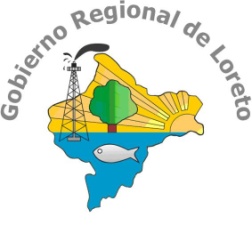 GOBIERNO REGIONAL DE LORETO
GERENCIA REGIONAL DE RECURSOS NATURALES Y GESTION DEL MEDIO AMBIENTE
LEGISLACION EDUCACION AMBIENTAL
EXPOSITOR: JOSE LUIS LOPEZ VASQUEZ
Problemas ambientales de Loreto
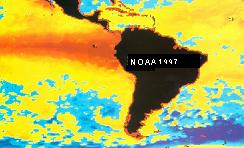 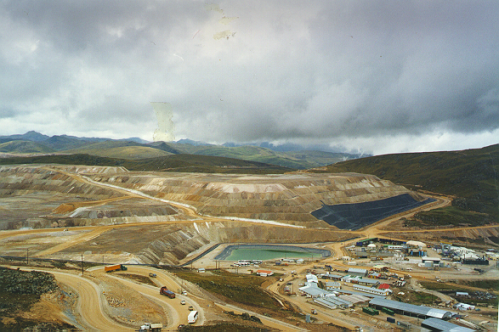 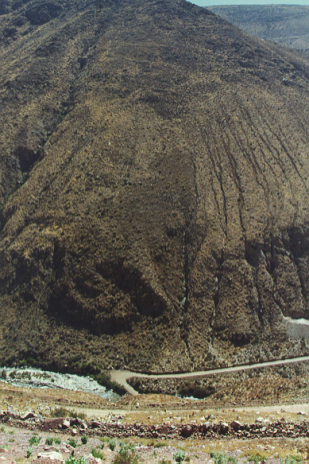 EROSION DE SUELOS
Costa y sierra: 60%.
Selva: 42 %.
VULNERABILIDAD Y PELIGROS
CONTAMINACION  AIRE
Industria, transporte y minería
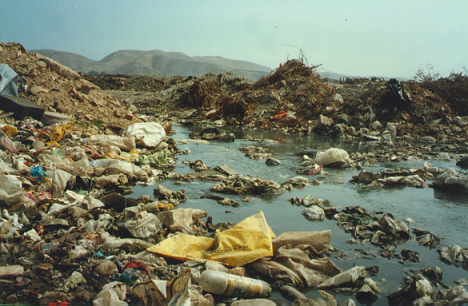 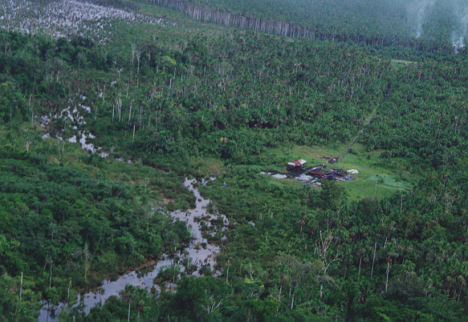 PROBLEMAS 
AMBIENTALES 
EN EL PERU
DEFORESTACION 
9.5 millones de Ha Deforestado.
ESCASEZ Y CONTAMINACION DE AGUAS
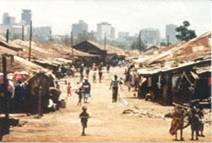 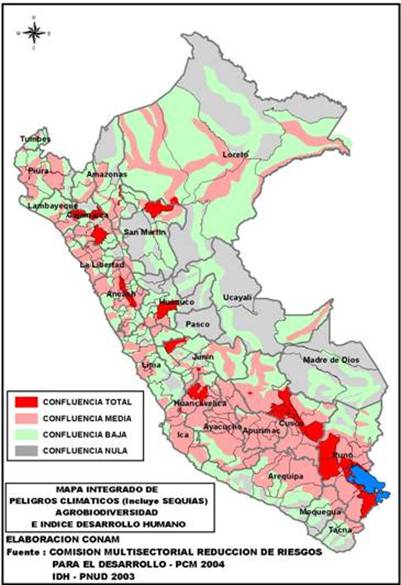 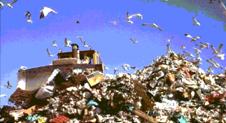 PASIVOS ambientales mineros y otras actividades
CRECIMIENTO URBANO NO PLANIFICADO 
.
RESIDUOS SÓLIDOS
I. MARCO LEGAL AMBIENTAL BÁSICO
I. MARCO LEGAL AMBIENTAL BÁSICO
1.1	Base Constitucional. Ambiente, recursos 
           naturales, inversión, propiedad, patrimonio 
           cultural
1.2	Ley General del Ambiente. Ley N° 28611 (13-
           10-2005)
1.3	Normativa ambiental básica de desarrollo 
           constitucional: Diversidad Biológica, Áreas 
           Naturales Protegidas y Amazonía 
1.4	Normativas básica sobre recursos naturales: 
           agua – tierra – forestal y fauna silvestre 
 1.5. Normativa sobre Educación Ambiental
Perú: evolución normativa ambiental
OBJETIVOS DEL MILENIO
BRUNTLAND
1987
CNUMAD - RIO 1992
ESTOCOLMO
1972
2002 - RIO +10 JOHANNESBURGO
RIO + 20
1997
1990
2002
2001
2000
1969
1975
1979
1993
1994
2005
2008
2012
2004
Constitución
Ley 
Fore
stal 
y FS
LBD
SNGA
RN
ANP
DB
Sanit
Ley Agua
Regl. Agua
Constitución
CONAM
Ley Forestal y de Fauna Silvestre
SEIA
ECAs
Rgtos
ambien-tales
CMARN
LGA
Rgtos ambientales
Ministerio Ambiente
INSTRUMENTOS INTERNACIONALES CON  iMPLICANCIAS PARA LA PROMOCIÓN  DE LA CULTURA, EDUCACIÓN Y CIUDADANÍA AMBIENTAL.
.El inciso “i” del artículo 4°, de la convención marco sobre el cambio climático: referido a los compromisos de las partes, plantea promover y apoyar  con su cooperación, la educación, la capacitación  y la sensibilización del público  respecto del cambio climático,  y estimular la participación más amplia posible  en este proceso, incluida la de las ONGs.
El inciso “a”  del articulo 13 ° del convenio sobre la diversidad biológica: establece  que las partes promoverán y fomentaran  la comprensión de la importancia de la diversidad biológica y de las medidas necesarias a esos efectos, así como su propagación  a través de los medios  de información  y la inclusión de esos temas en los programas de educación.
El artículo 10° del convenio de Estocolmo sobre contaminantes  orgánicos persistentes: establece la promoción y facilitación  de acciones orientadas  a la comunicación, la aplicación de programas de formación, sensibilización de decisiones  y del público y su participación, especialmente para las mujeres, los niños y las personas menos instruidas sobre los efectos para la salud y el medio ambiente de los contaminantes  orgánicos persistentes, así como sus alternativas.

La cumbre del milenio de las naciones unidas  del año 2000: incluye  entre los ocho  objetivos  del desarrollo  para el año 2015  garantizar la sostenibilidad  del medio ambiente.
El programa  latinoamericano  y del Caribe  de educación ambiental en el marco del desarrollo sostenible: propone como objetivo  establecer  un mecanismo regional  permanente que impulse la coordinación de políticas, estimule  el desarrollo de programas  y proyectos y fomente  la comunicación, el intercambio  y el apoyo mutuo entre gobiernos regionales, así como entre estos  y los otros actores sociales involucrados en el desarrollo de programas  de educación ambiental.

EJE POLÍTICA: 
N° 3  Gobernanza Ambiental: establecido en el Plan de Acción Ambiental 2011-2021 y la Agenda Ambiental Regional 2001 - 2012
Normativa ambiental sobre Educación
LGA, Ley N°28611, la educación ambiental se convierte en un proceso educativo integral que se da en toda la vida del individuo  y que busca generar en este, los conocimientos, actitudes y valores y las prácticas necesarias para desarrollar sus actividades en forma ambientalmente adecuadas con miras a contribuir al desarrollo sostenible del país

 Ley N° 28044, Ley General de Educación, La Ley general de Educación, N° 28044, en el art. 8 inc g): La educación peruana tiene como objetivo inculcar la conciencia ambiental, que motiva el respeto, cuidado y conservación del entorno natural como garantía para el desenvolvimiento de la vida.
Ley N° 28245, Ley Marco del Sistema Nacional de Gestión Ambiental, Art.36º, dispone que el Ministerio de Educación, en coordinación con el Consejo Nacional del Ambiente-CONAM, elabore la Política Nacional de Educación Ambiental

El Reglamento de la Ley Marco del Sistema Nacional de Gestión Ambiental, aprobado por Decreto Supremo N" 008-2005-PCM, en su articulo 8º establece que el Ministerio de Educación y la Autoridad Ambiental Nacional tienen la obligación de articular y coordinar con las diferentes entidades del Estado y la sociedad civil, la Política Nacional de Educación Ambiental.

Ley Orgánica de los Gobiernos Regionales, Ley N° 26867 y sus modificatorias establece que, es función de los Gobiernos Regionales: “formular, coordinar, conducir y supervisar la aplicación de las estrategias regionales respecto a la diversidad biológica y sobre cambio climático, dentro del marco de las estrategias nacionales respectivas.
Decreto N° 024 – 2003 CD/CONAM del 6 de junio del 2003 se aprobó por unanimidad  la designación de un Grupo Técnico Regional de Educación y Difusión Ambiental de Loreto.

Decreto Supremo N° 017-2012-ED, que aprueba la Política  nacional de educación ambiental establece que es de cumplimiento obligatorio  para todos los procesos  de educación, comunicación e interpretación  de las entidades que tengan su ámbito  de acción en el territorio nacional.

la Política Nacional de Educación Ambiental forma parte del Plan Bicentenario; el Perú hacia el 2021, aprobado por Decreto Supremo N° 054-2011-PCM, a través del cual se establece como acción estratégica. La introducción de la educación ambiental con relevancia suficiente en los programas de estudio a todo nivel, con énfasis en la educación básica
QUE SE BUSCA CON LA EDUCACION AMBIENTAL
Existe la necesidad de desarrollar un programa de Educación Ambiental, que prepare a las comunidades para que se apropien de su papel como participante activo en la búsqueda del bien colectivo e individual a partir del conocimiento de los mecanismos de organización y participación comunitaria, planeación y gestión ambiental, identificación, formulación, seguimiento y evaluación de proyectos, tratando específicamente a los que se orienten a mejorar, mitigar, recuperar y conservar el medio ambiente tanto urbano como rural; todo esto en el marco de la recuperación de la identidad regional para fortalecer e impulsar con elementos prácticos la competitividad y por consiguiente la capacitación humanística que logre  asumir con responsabilidad y convicción el mejoramiento de la calidad de vida
GRACIAS